ЗДОРОВЫЕ ДЕТИ В ЗДОРОВОЙ СЕМЬЕ
МБОУ Сусанинская СОШ
Мало кто из нас в суматохе дней, в бешеном потоке нынешнего времени думает о своем здоровье. Лишь когда валит с ног болезнь или приходит старость, мы начинаем думать о беспечно прожитых годах.
Что же такое здоровый образ жизни?
Здоровый образ жизни (ЗОЖ) — образ жизни отдельного человека с целью профилактики болезней и укрепления здоровья.
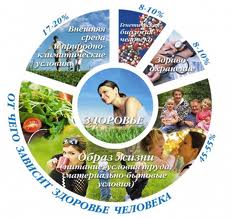 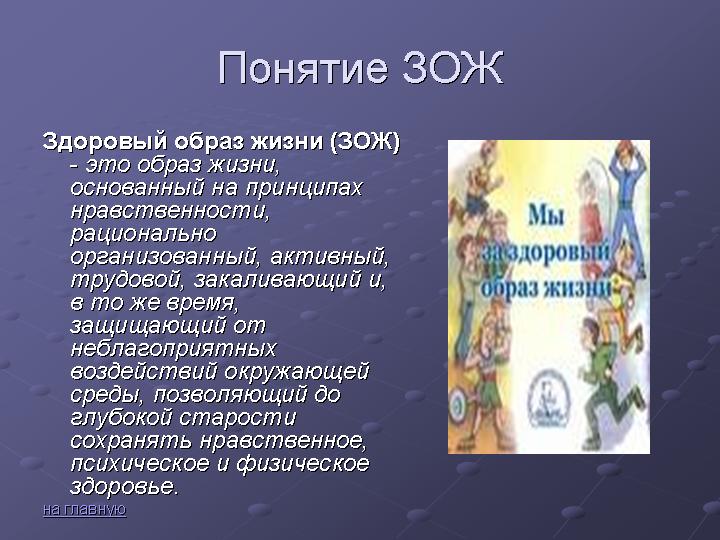 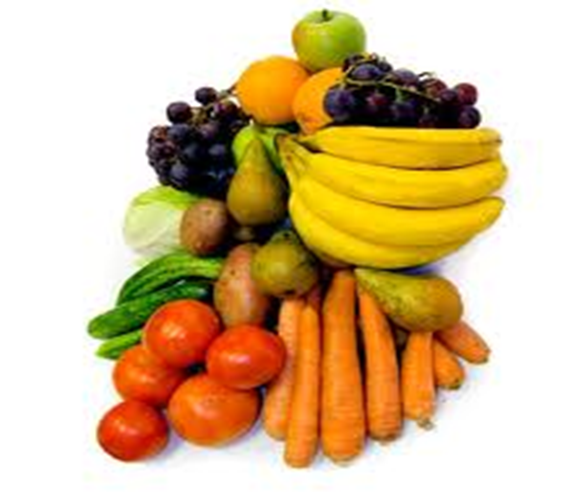 Важнейшим элементом здорового образа жизни является рациональное питание:«Если бы люди ели только тогда, когда они очень голодны, и если бы питались простой чистой и здоровой пищей, то они и не знали бы болезней и им легче было бы управлять своей душой и телом», - так говорил        Л.Н. Толстой
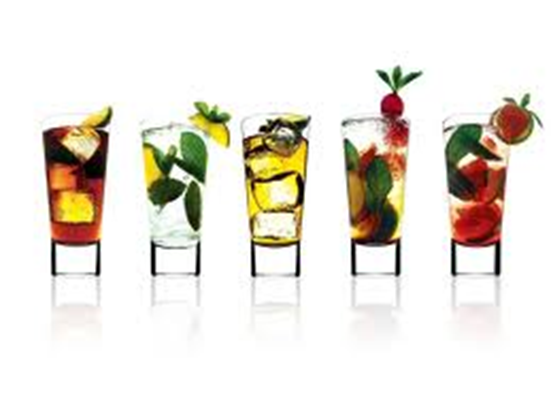 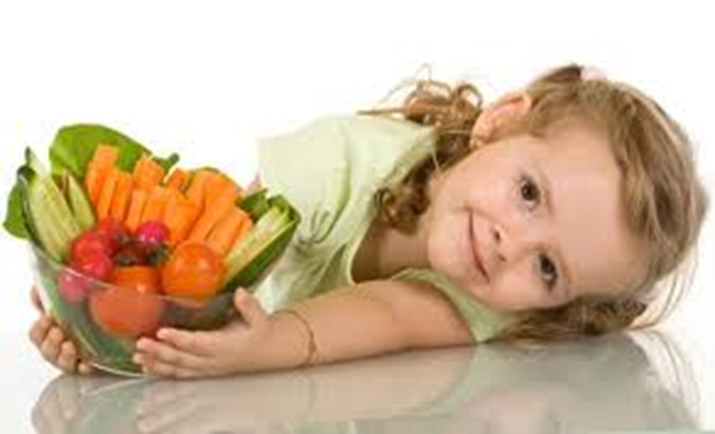 Принципы рационального питания:


Строгое соблюдение ритма приема пищи.
Отучаться насыщаться пищей до предела. 
Пищу надо есть с вниманием и удовольствием, не спеша прожевывать и чувствовать вкус.
Подсознательно оказывают благотворное влияние на пищеварение  оформление блюд, сервировка стола.
Употреблять в пищу сырые растительные продукты
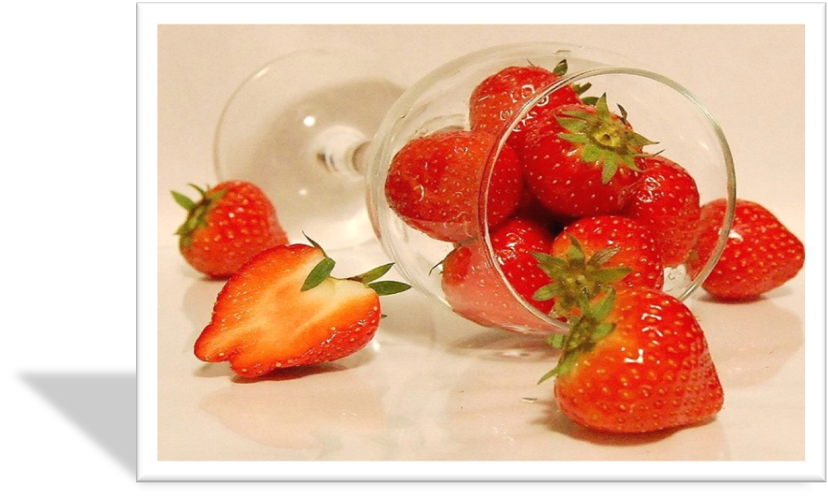 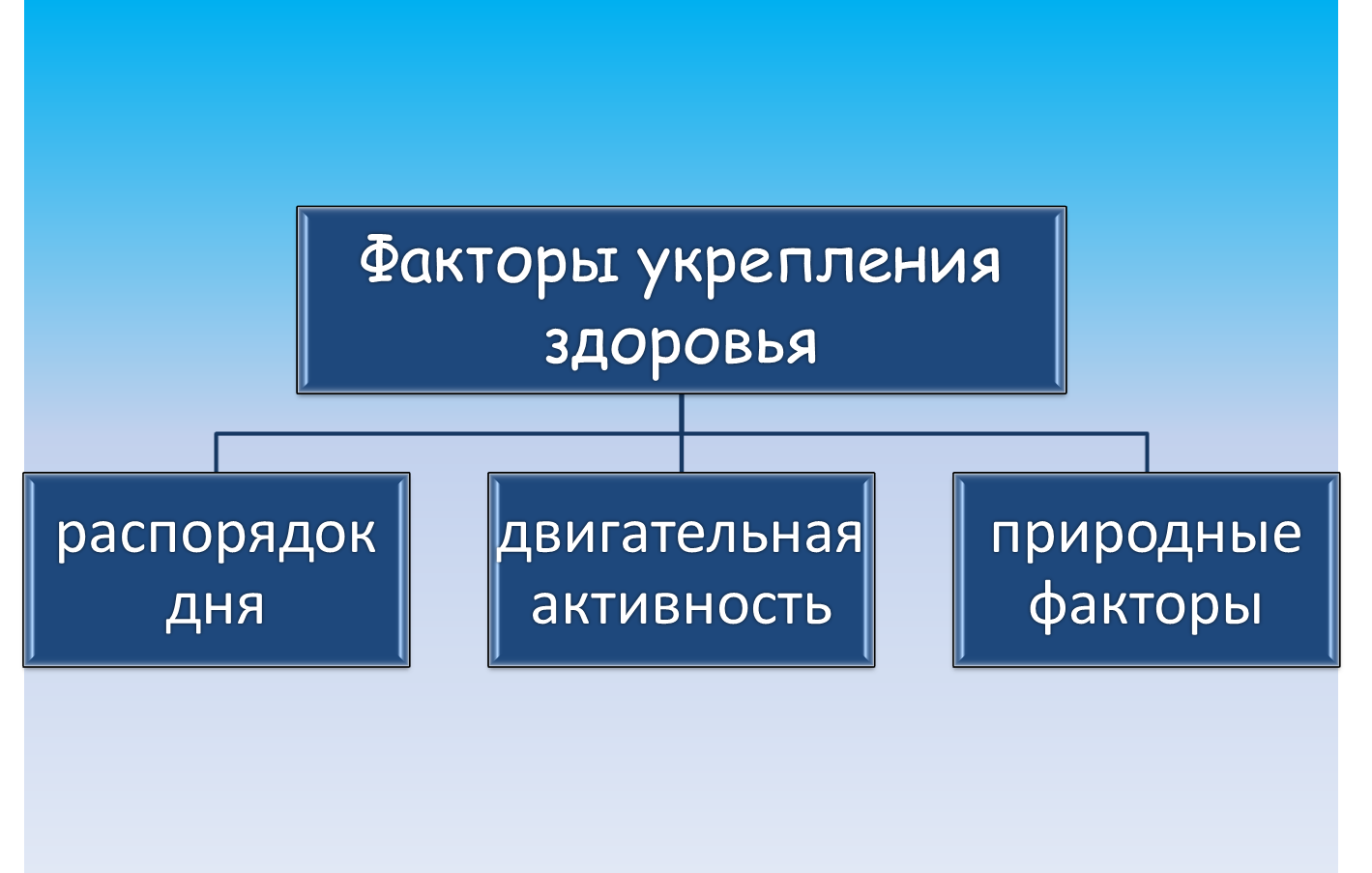 Чтоб здоровье сохранить,Организм свой укрепить,Знает вся моя семьяДолжен быть режим у дня. Следует, ребята, знатьНужно всем подольше спать.Ну а утром не лениться–На зарядку становиться!Чистить зубы, умываться,И почаще улыбаться,Закаляться, и тогдаНе страшна тебе хандра.У здоровья есть враги,С ними дружбы не води!Среди них тихоня лень,С ней борись ты каждый день.
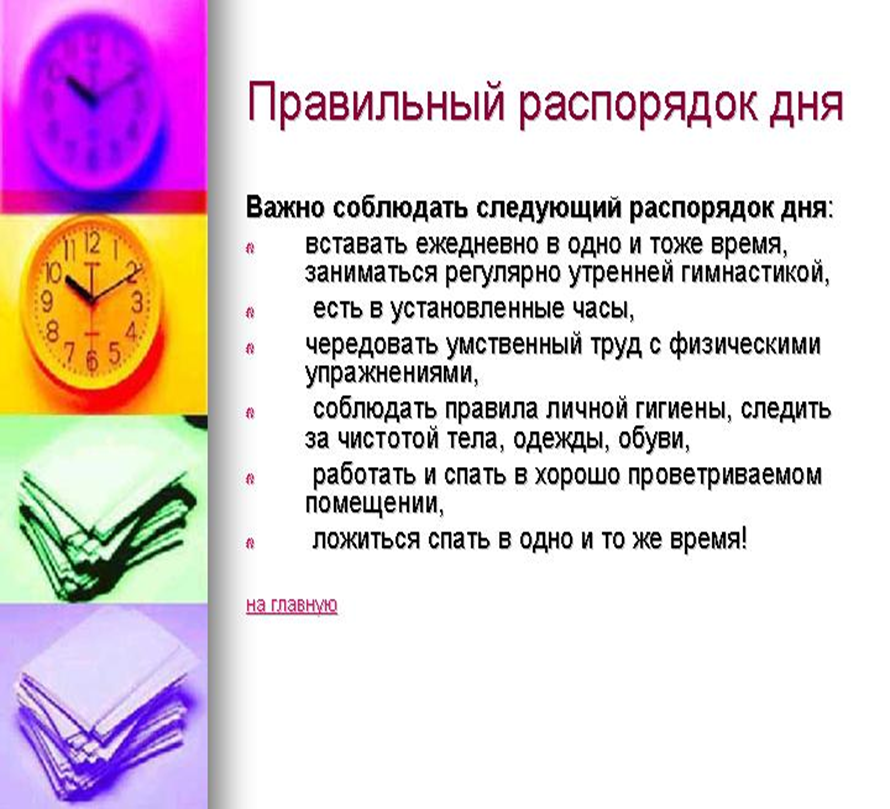 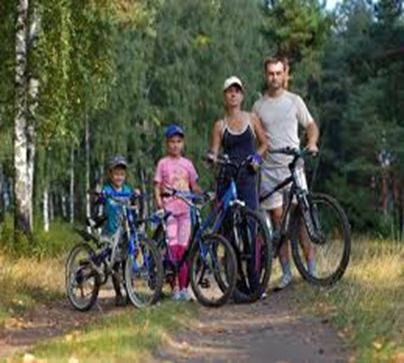 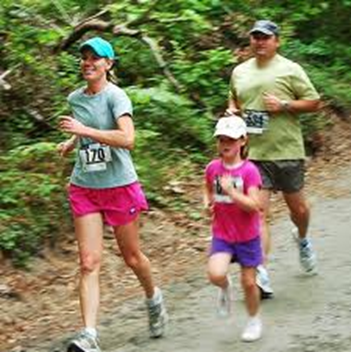 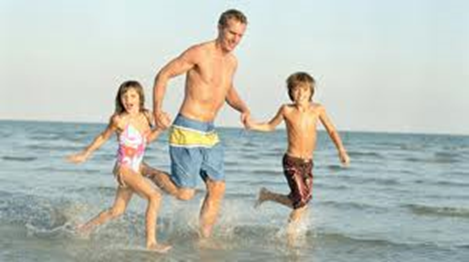 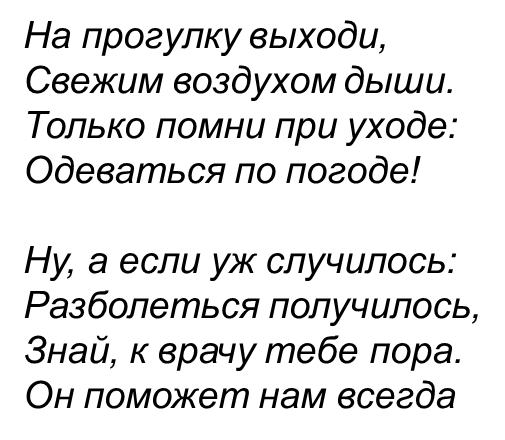 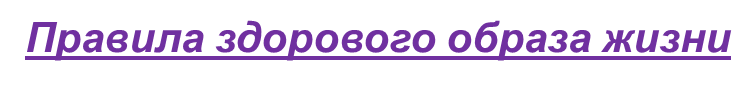 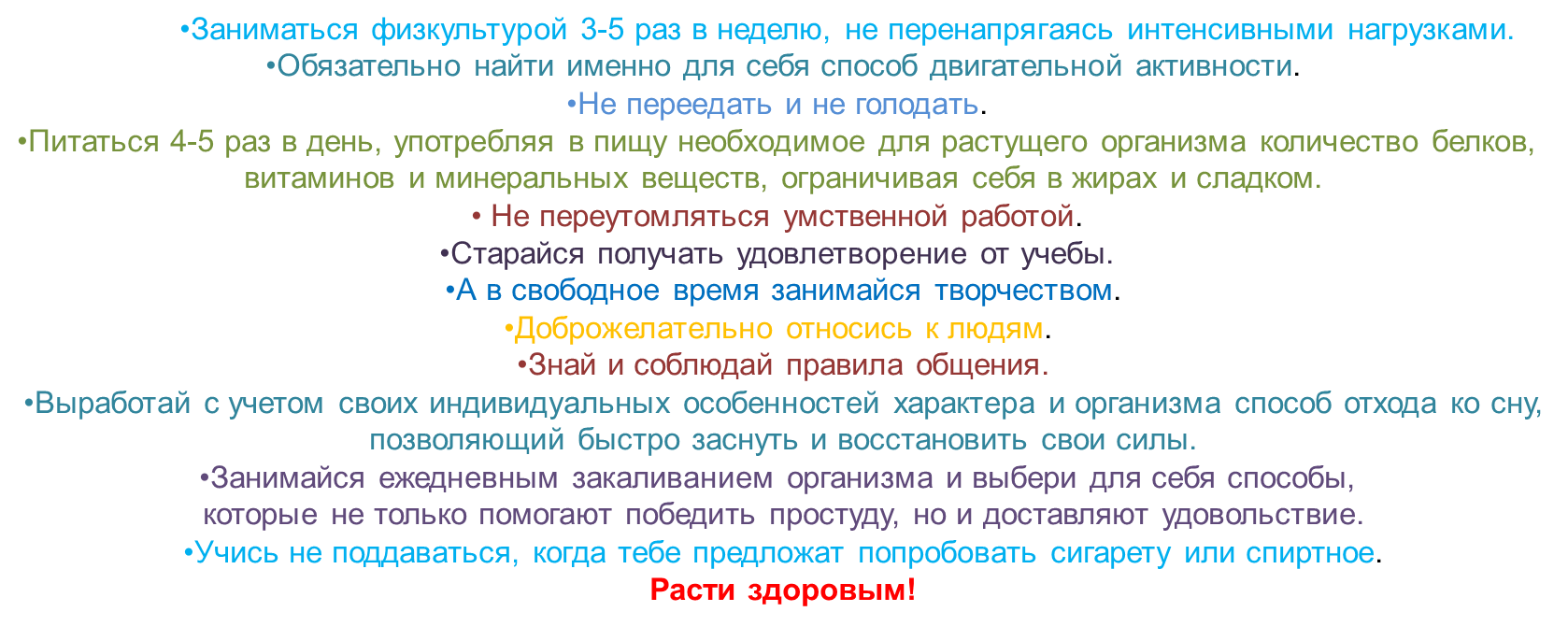 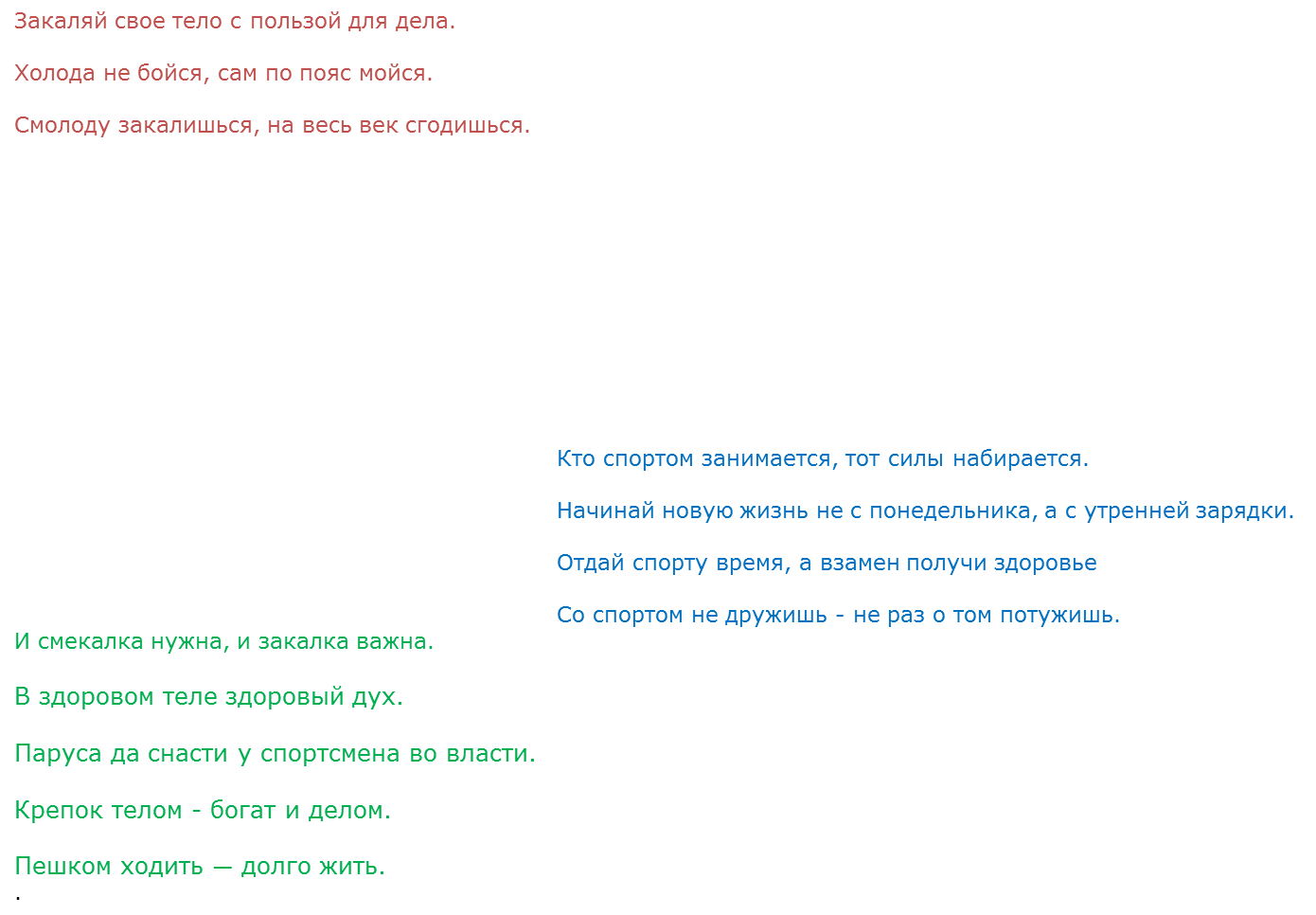 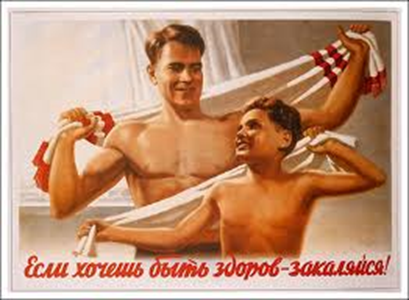 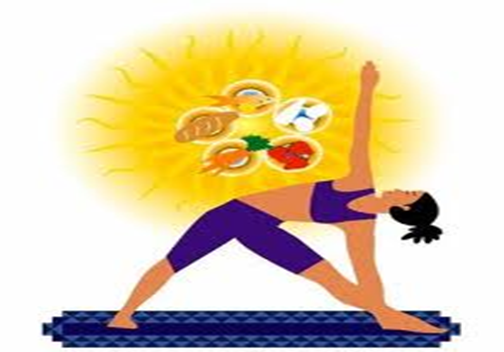 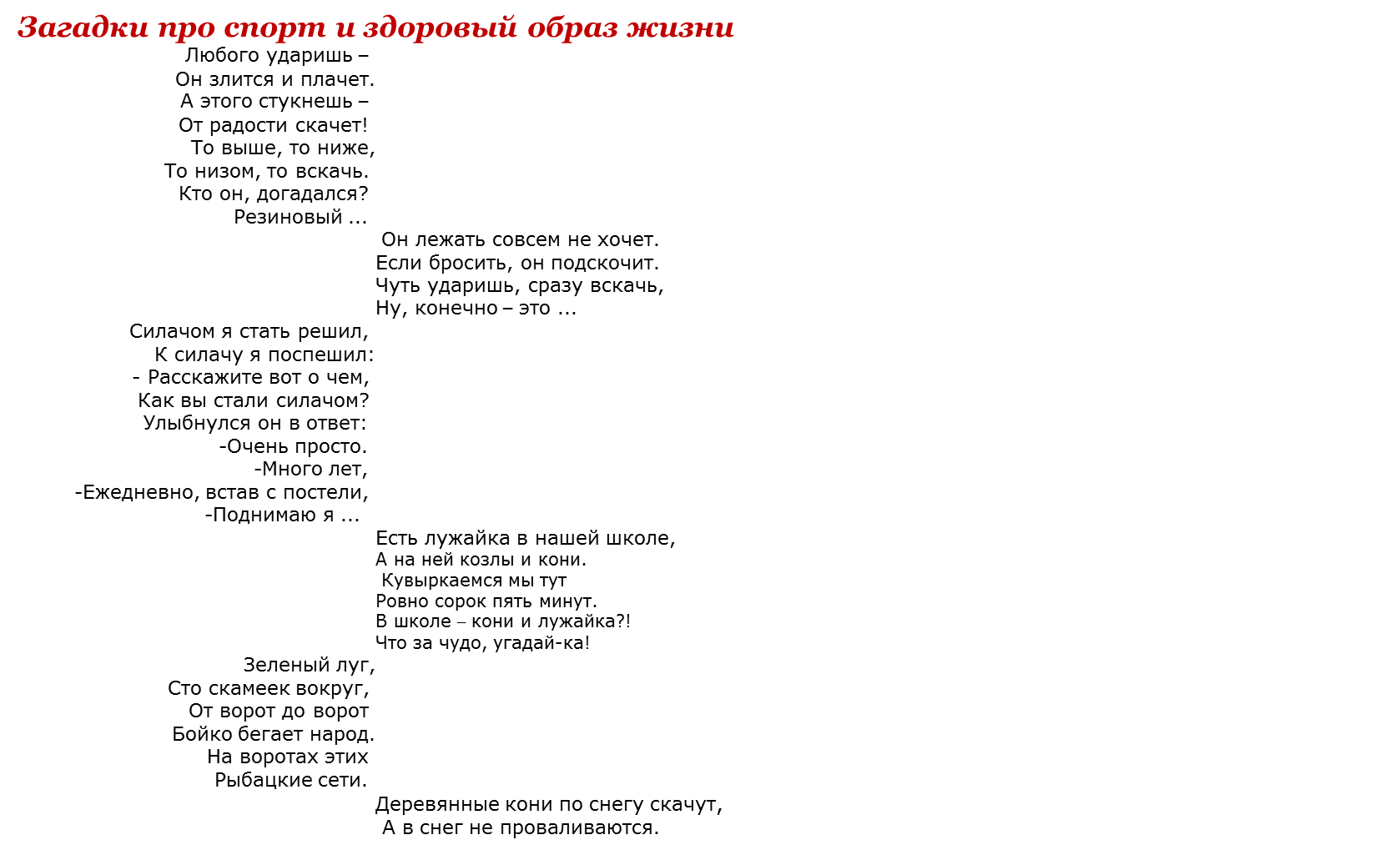 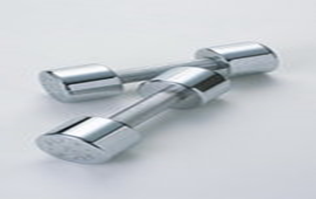 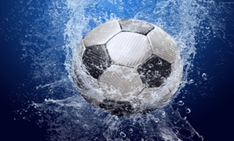 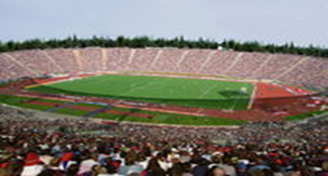 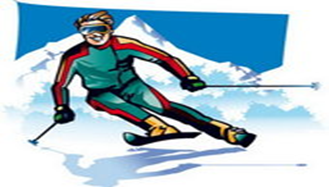 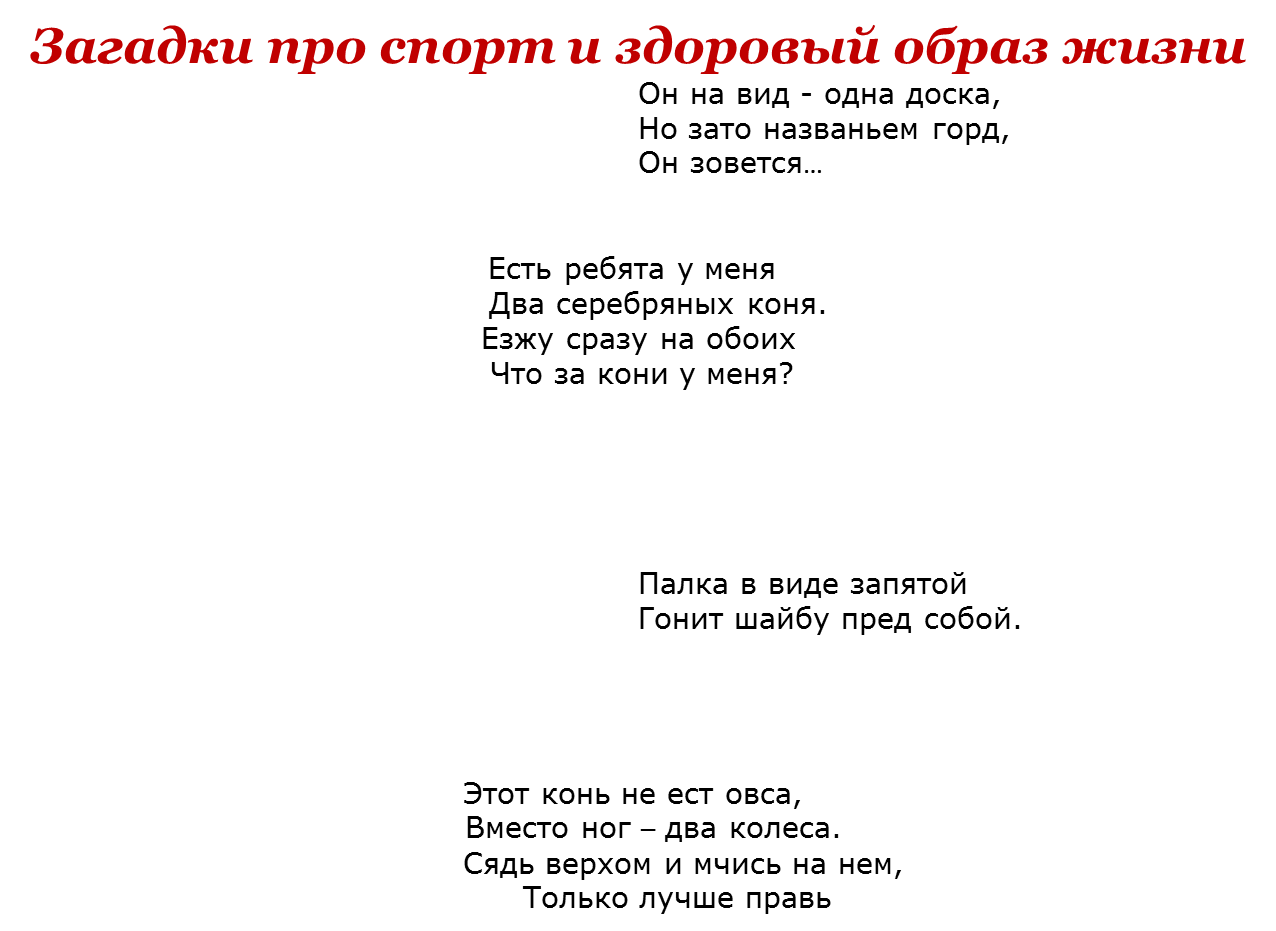 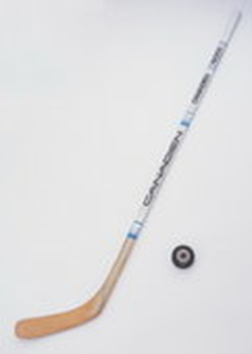 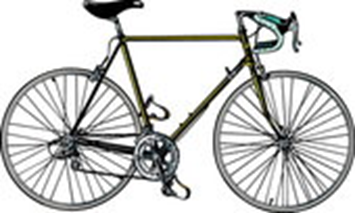 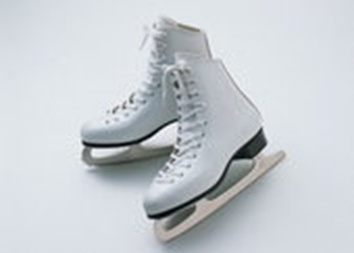 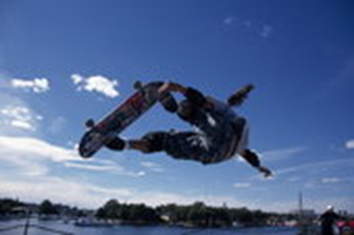 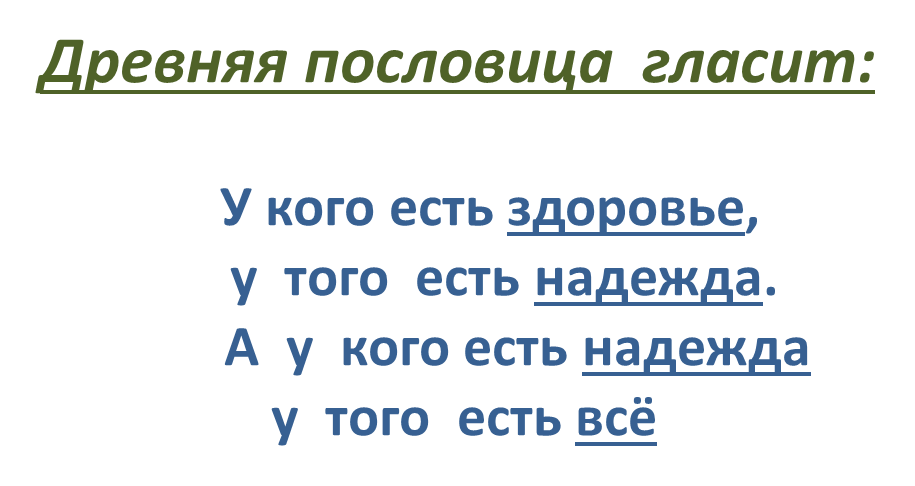 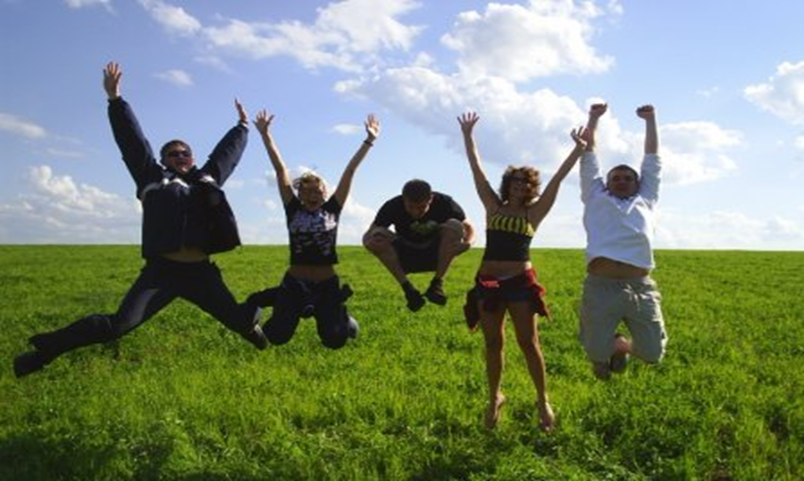 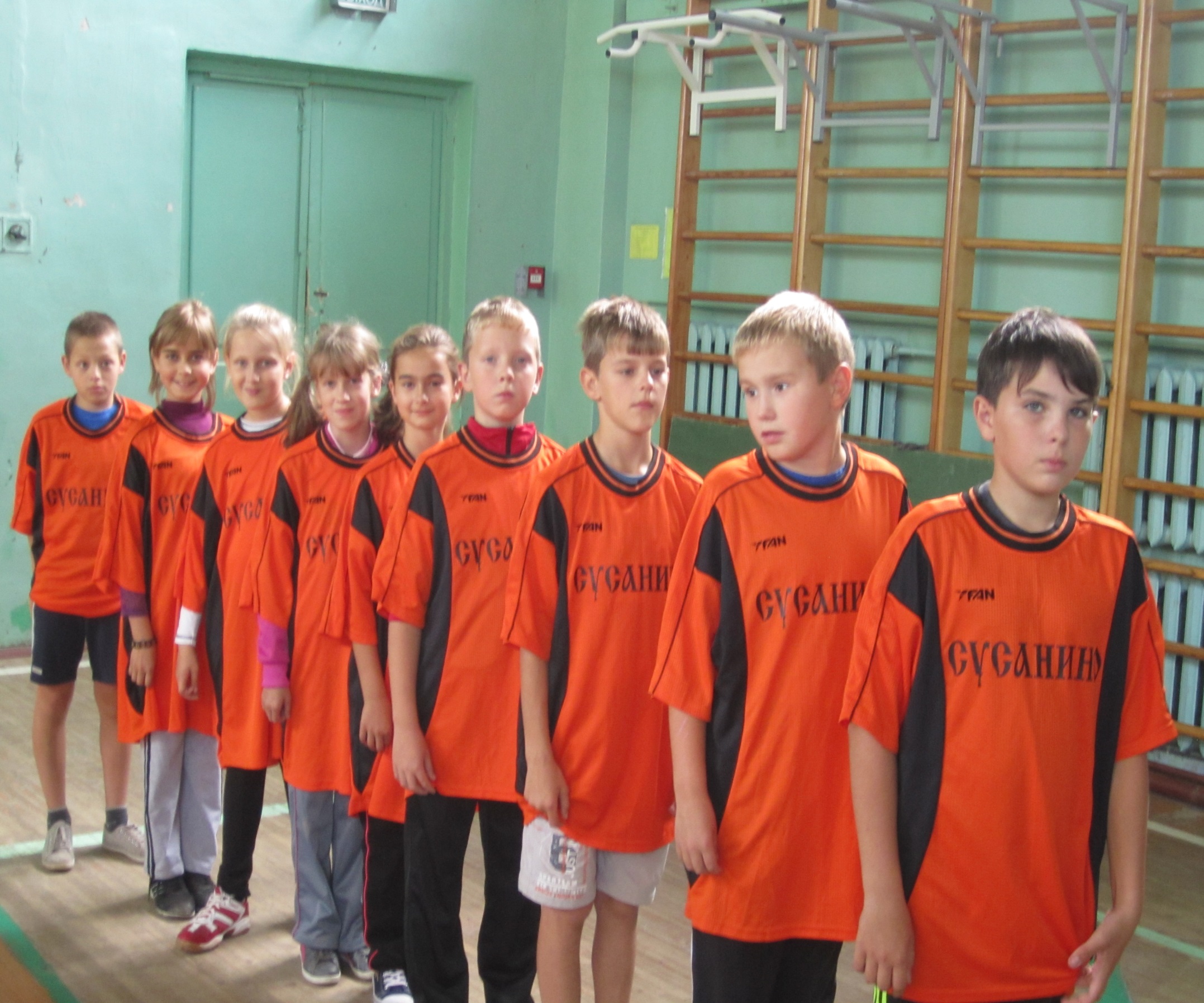 МЫ  ЗА  ЗДОРОВЫЙ ОБРАЗ      
             ЖИЗНИ